あゆんできた 30ねんの　はじまり    　　アハシュエロスおう　　ｰぐうぞうこっかの　しょうり
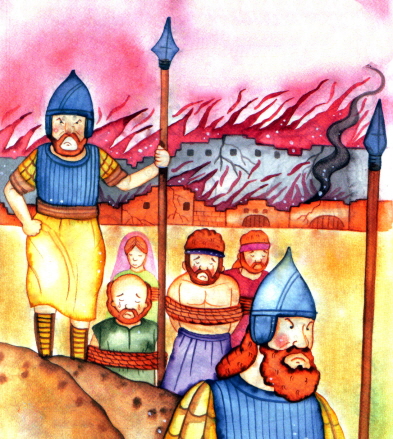 ダニエル 9:1
99.9%の　ふくいんの　ない　
イスラエル
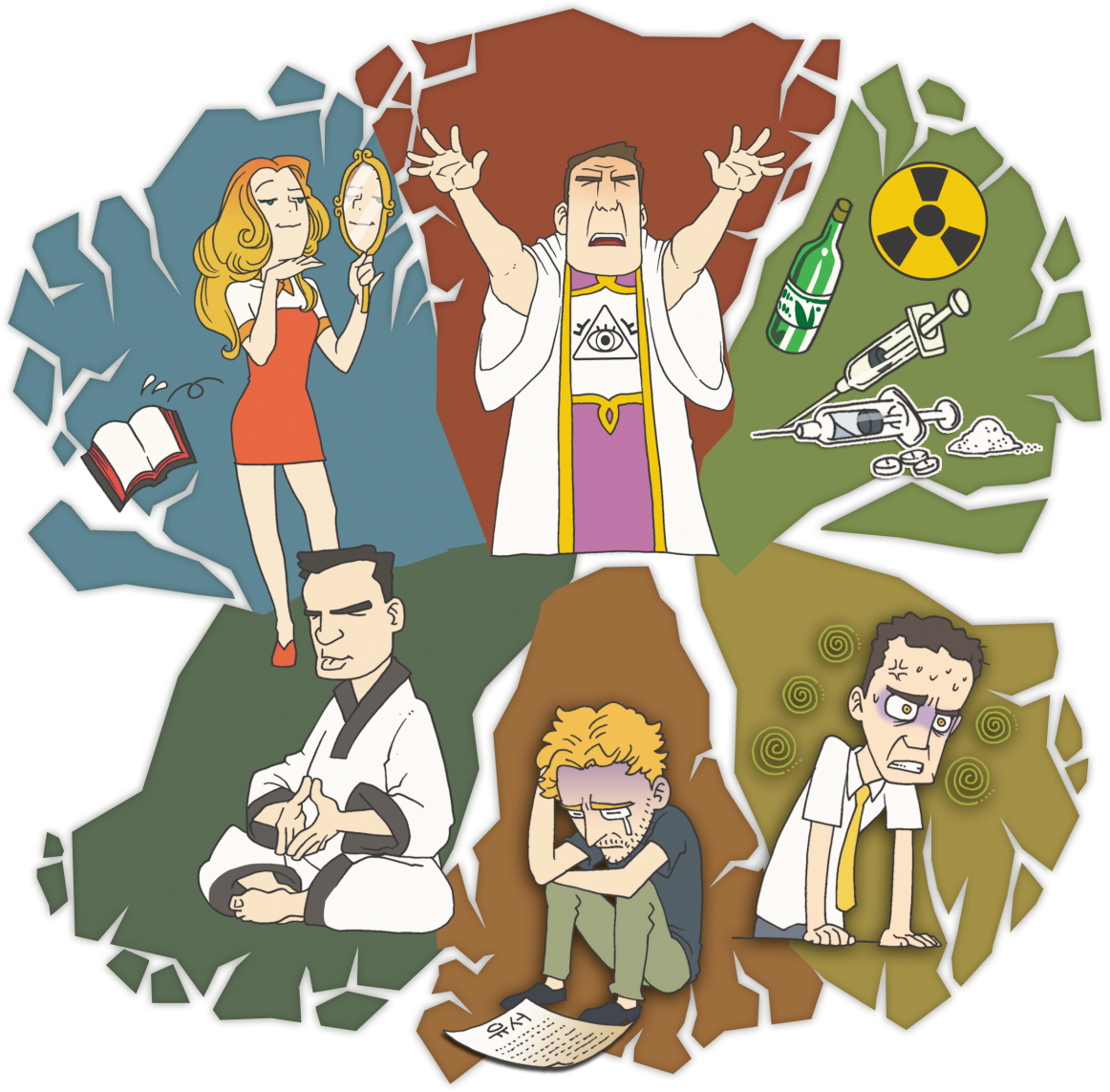 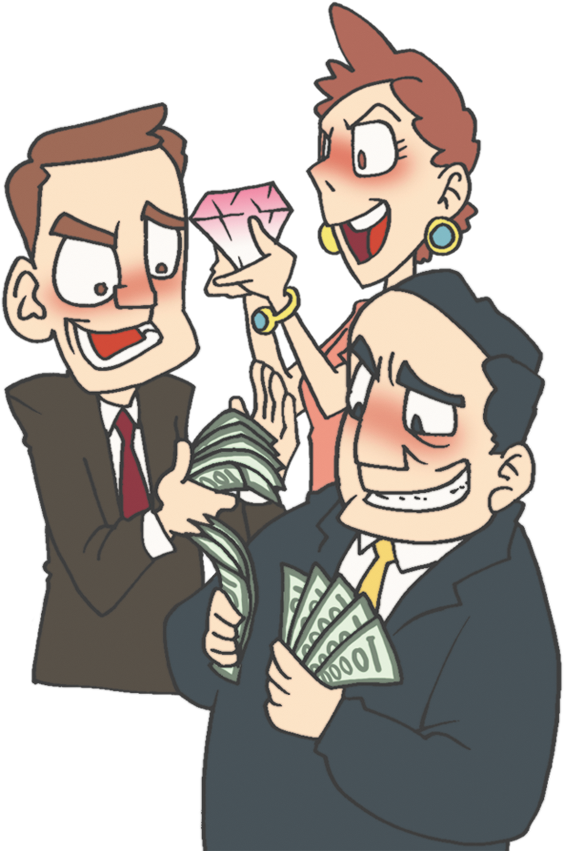 ぐうぞう
せぞく 
しょうぎょうか
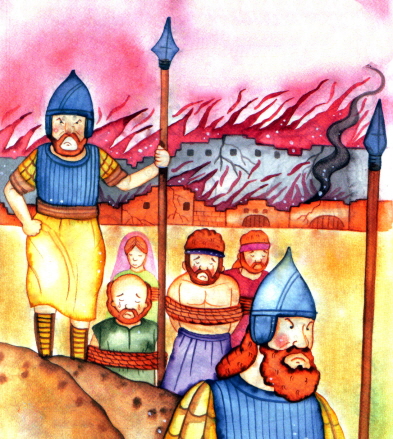 バビロン　しんりゃく
ほりょ
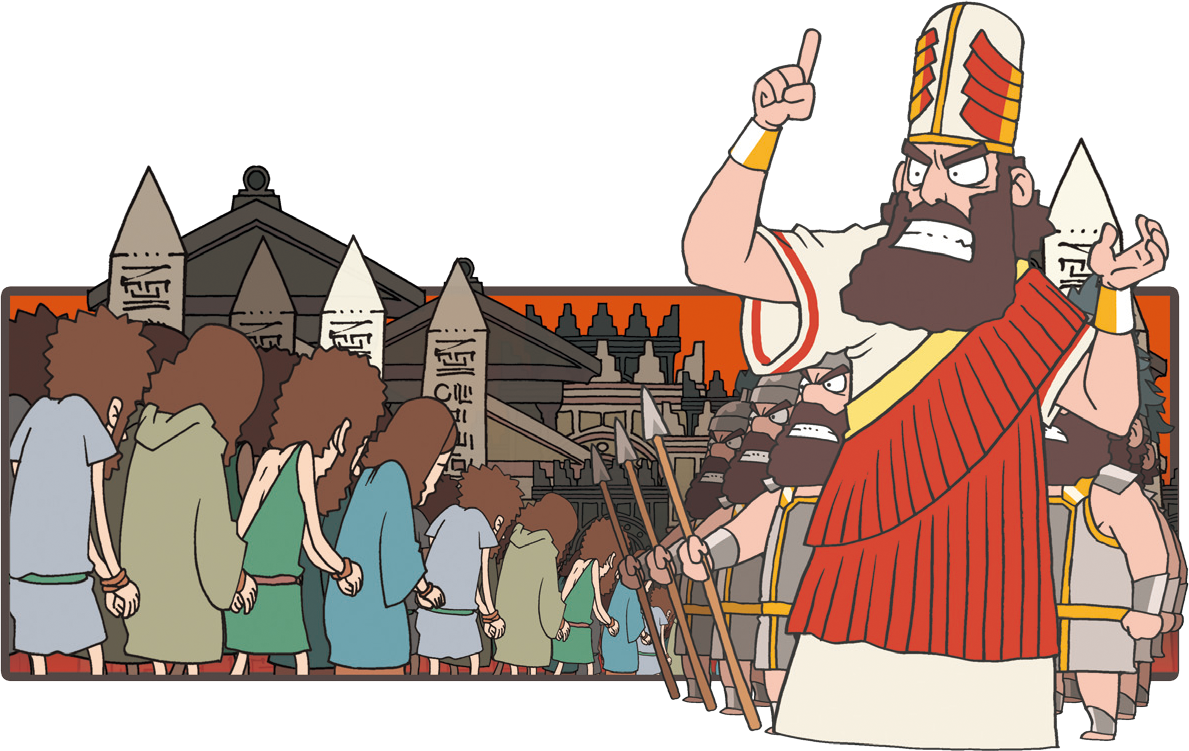 0.1%の　ふくいんを　もった
レムナント
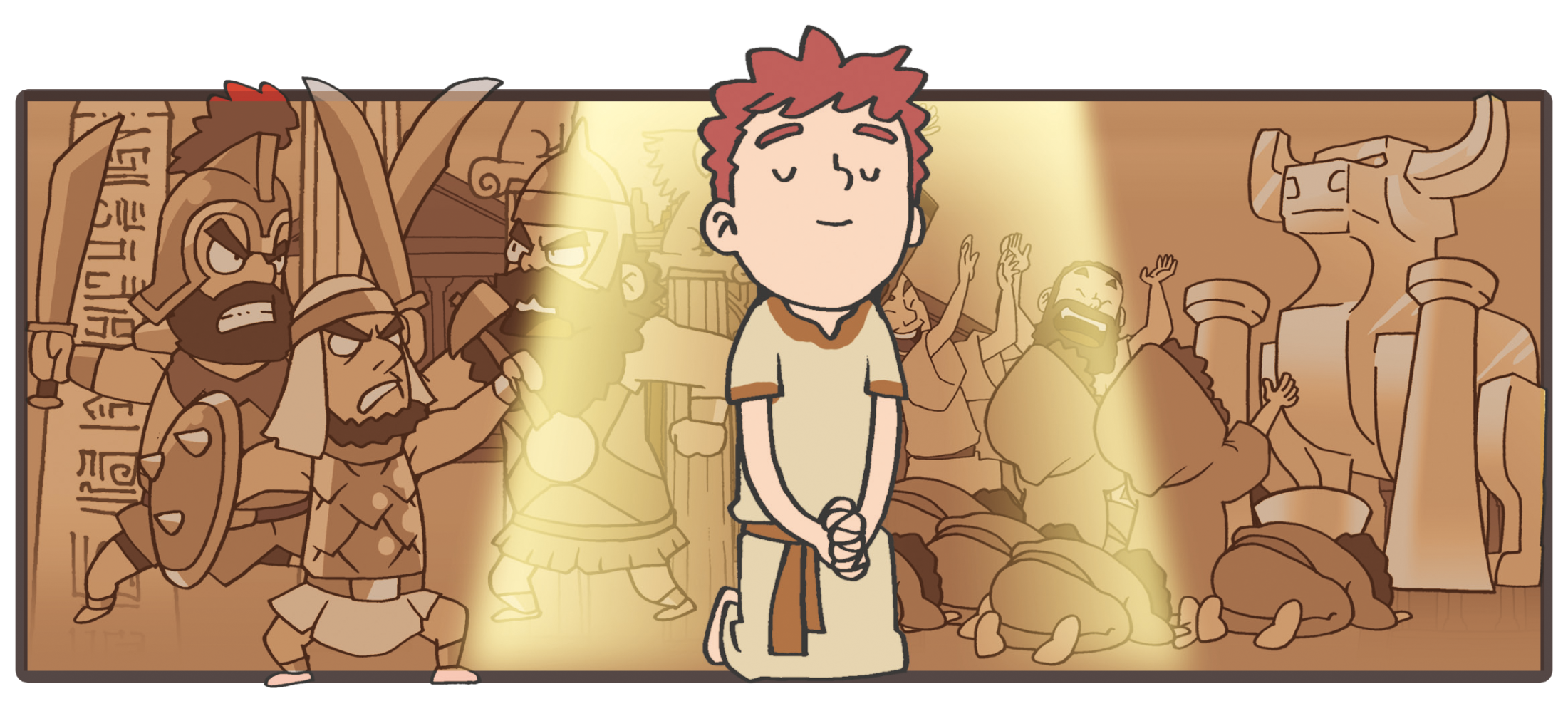 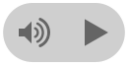 1. アハシュエロス
メディヤぞく
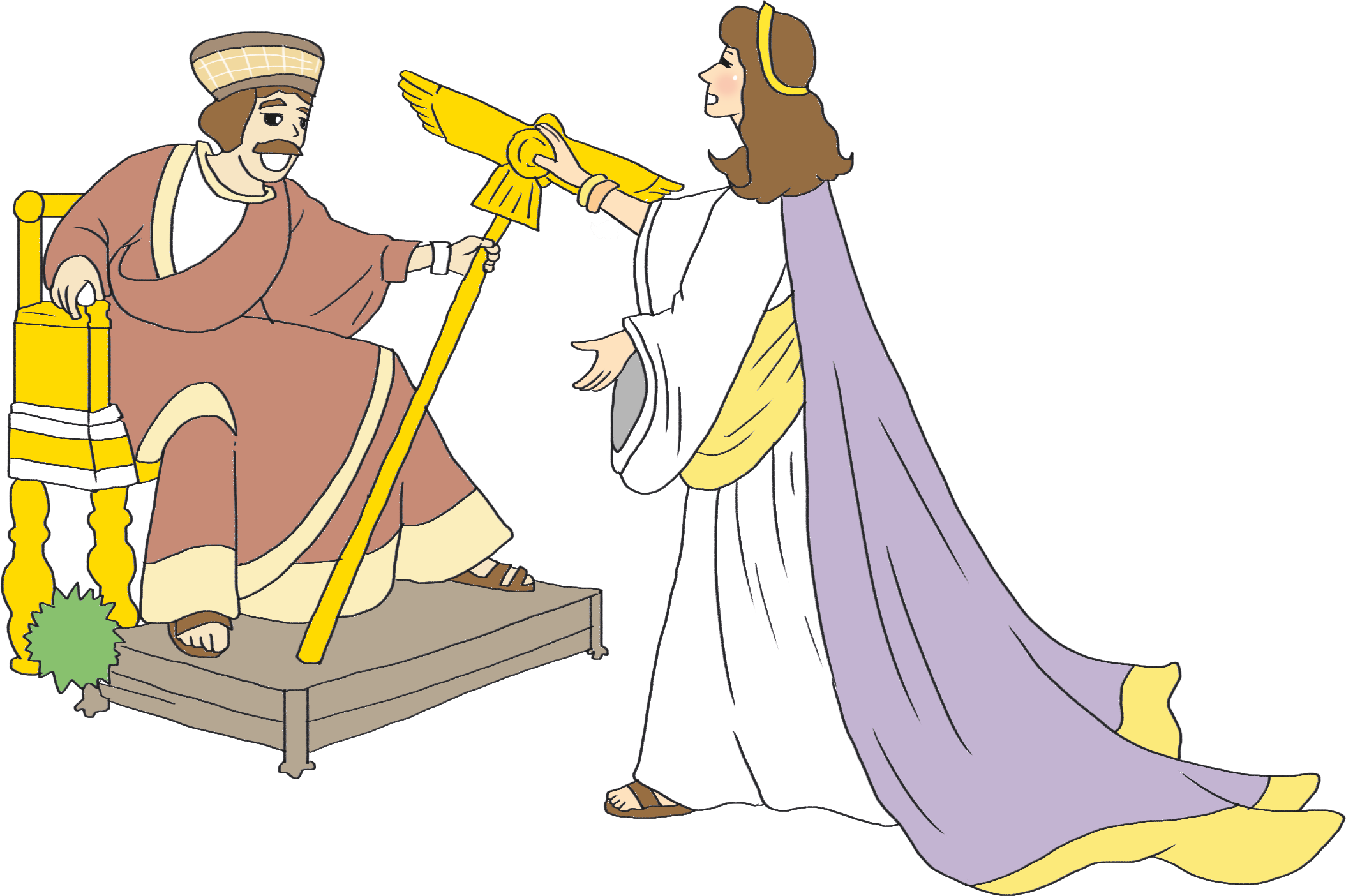 ダリヨスの　ちち
ペルシヤの　おう
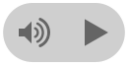 2. ぐうぞう　こっかの　せいふく
ホド, クシュまで　127しゅう 
　　とうち
シュシャンの　しろを　たてた
ハマンの　はなしを　きいて　
　せいじ
ユダヤじん　ぜんめつの　
　　めいれいを　くだす
[Speaker Notes: 이미지출처 : https://blog.naver.com/samhoung/222055780843]
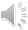 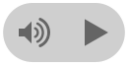 3. エルテルを　とおして　　　けいやく　さとる
モルデカイから
うけた　けいやく
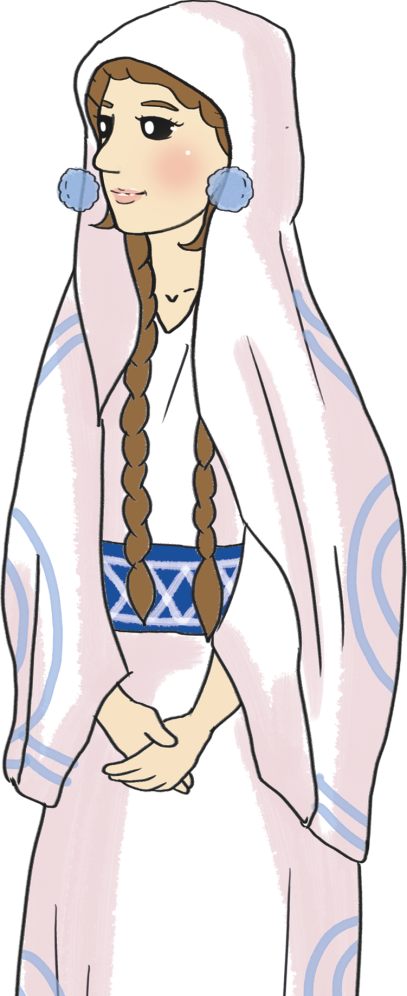 エステルが　おうひに　
なる
[Speaker Notes: 코로나 자료출처 : https://search.naver.com/search.naver?sm=top_sug.pre&fbm=1&acr=1&acq=%EC%BD%94%EB%A1%9C%EB%82%98&qdt=0&ie=utf8&query=%EC%BD%94%EB%A1%9C%EB%82%98+%ED%99%95%EC%A7%84%EC%9E%90
부동산폭등자료 : https://search.naver.com/search.naver?sm=tab_hty.top&where=nexearch&query=%EB%B6%80%EB%8F%99%EC%82%B0+%ED%8F%AD%EB%93%B1&oquery=%EC%BD%94%EB%A1%9C%EB%82%98+%ED%99%95%EC%A7%84%EC%9E%90&tqi=UHKLdwp0J14ssN7B5MNssssst3K-287138]
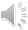 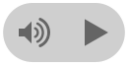 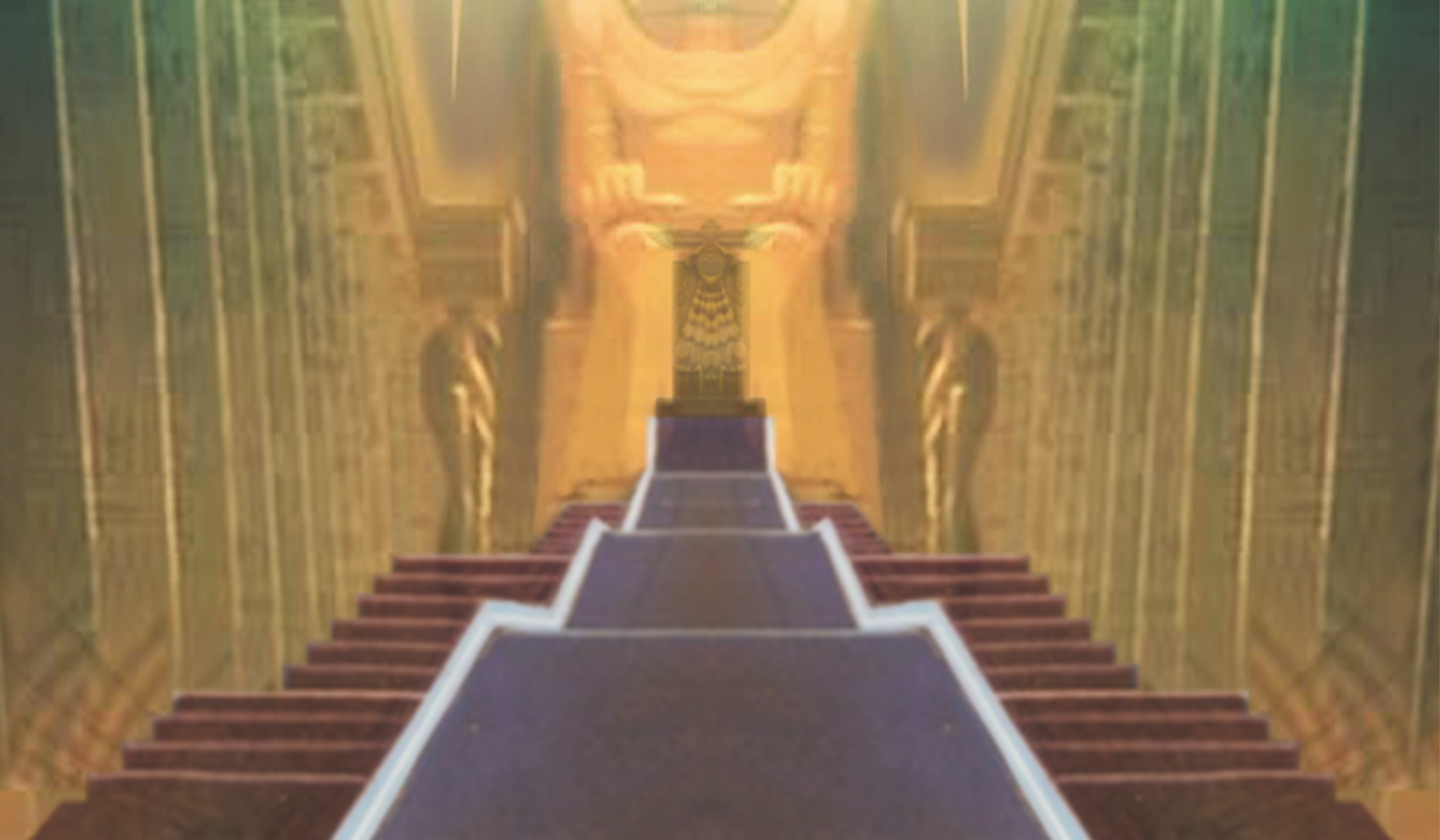 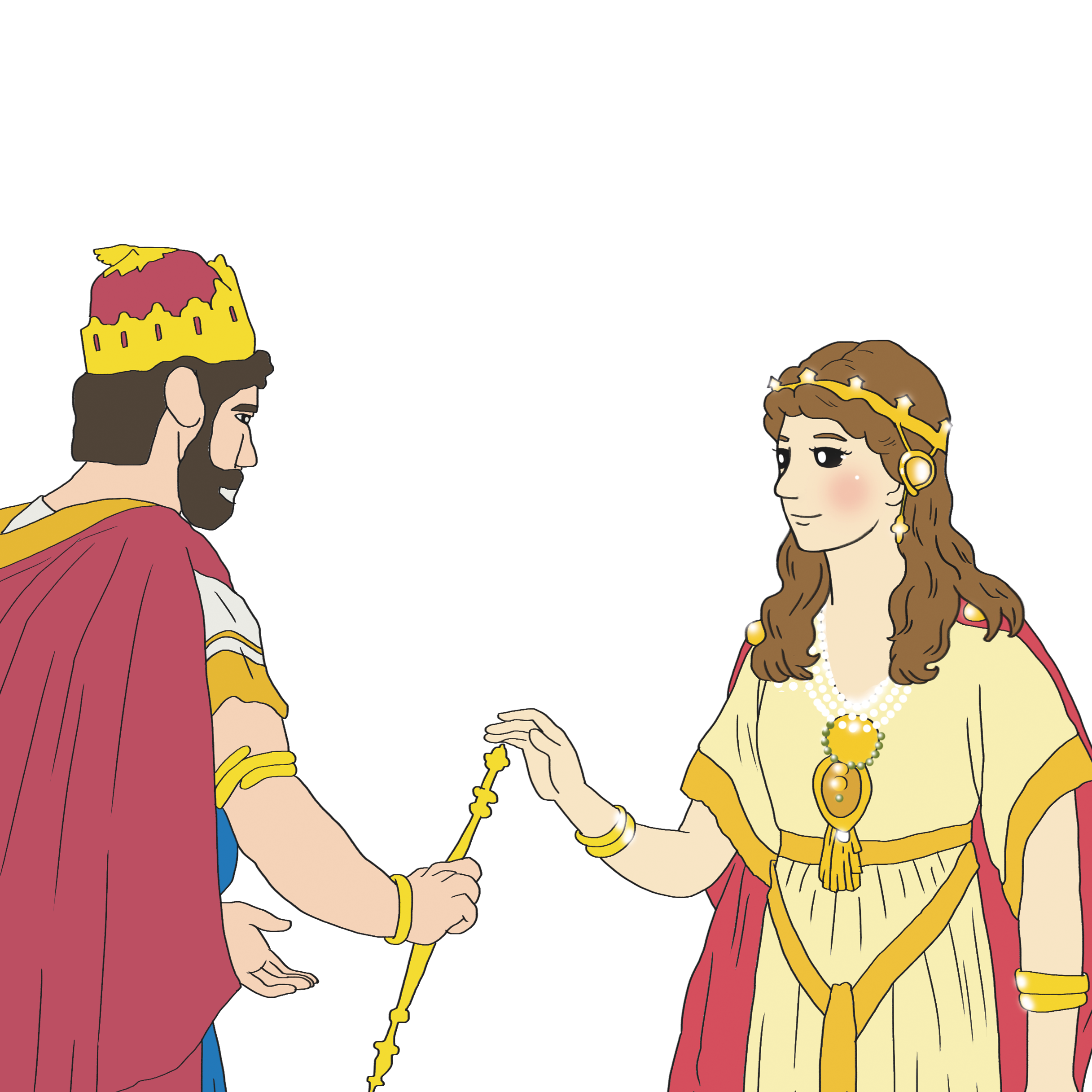 エステルの　けつだん
エステルの　うったえを　きいた
おう
を
し
て
こく　いん　し　よう
フォーラム
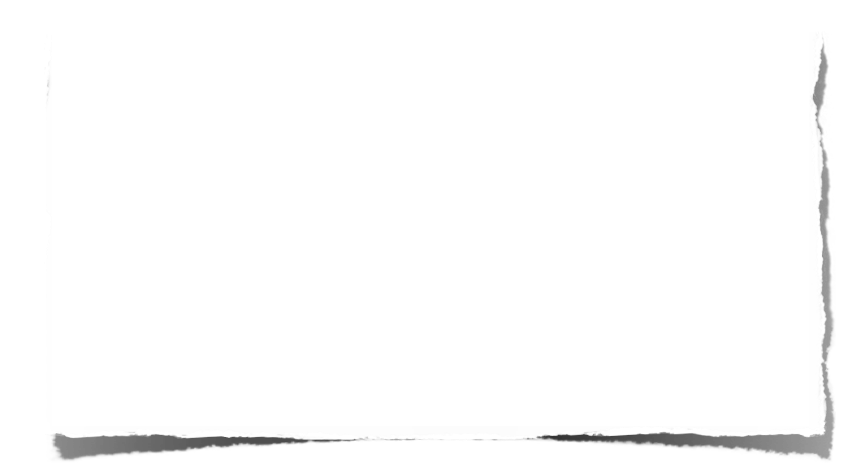 みことばの　なかで 　いちばん　こころに　のこった　
ことを フォーラムしよう
あゆんできた　３０ねんの　はじまり
－　アハシュエロスおう・ぐうぞうこっかの　しょうりに　
ついて　フォーラムしよう
こんしゅう　じっせん　することを　フォーラムしよう